RAIKU -sovellus
Tuentasuoritteet 2022
29.3.2023
Tuentojen suoritekirjaukset vuonna 2022
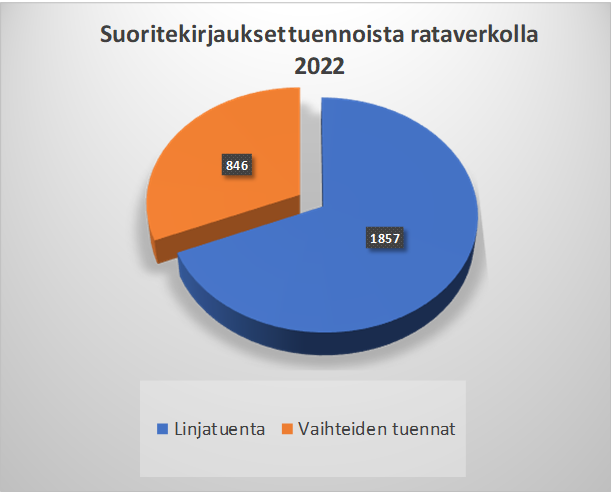 Toimenpidekirjaukset tukikerrokselle ja vaihteelle:
- Kaikki tuennan tyyppivaihtoedot yhteensä
2
Tuentojen suoritekirjaukset vuonna 2022
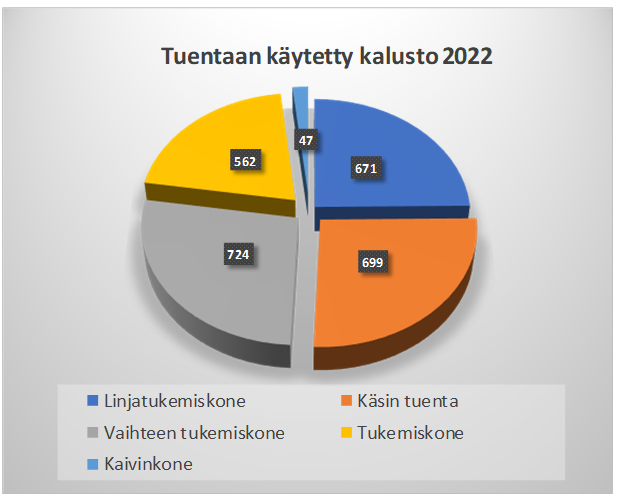 Tuentaan käytetty kalusto
3
Tuentojen suoritekirjaukset vuonna 2022
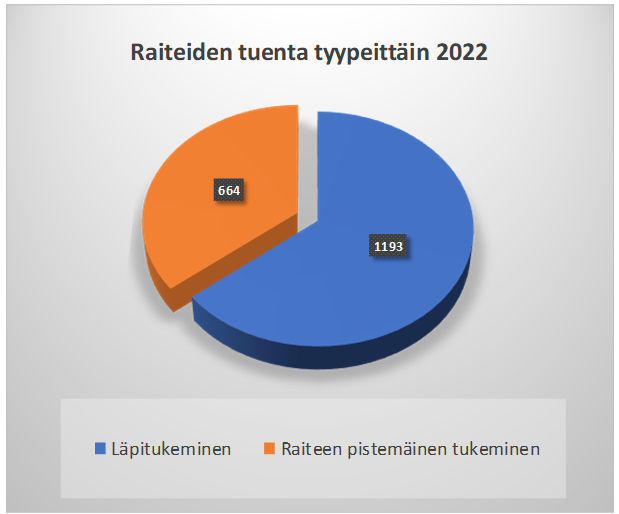 Linjatuennat tyypeittäin
4
Tuentojen suoritekirjaukset vuonna 2022
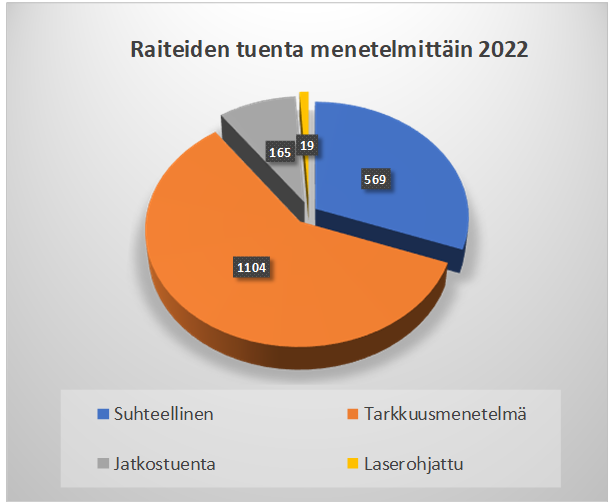 Toimenpidekirjauksien jakautuminen tuentamenetelmien mukaisesti
5
Tuentojen suoritekirjaukset vuonna 2022, vaihteiden tuennat kp alueittain
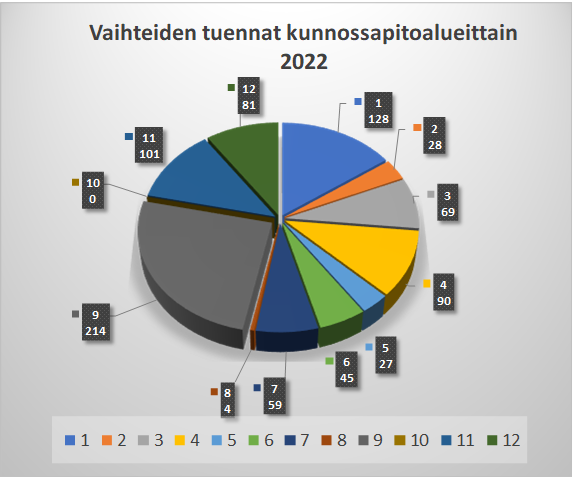 Vaihteiden tuennat

Toimenpidekirjauksien jakautuminen kunnossapitoalueittain
6
Vaihteelle suoritetun tukemistyön kirjaukselle oikea omaisuuslaji on Vaihde
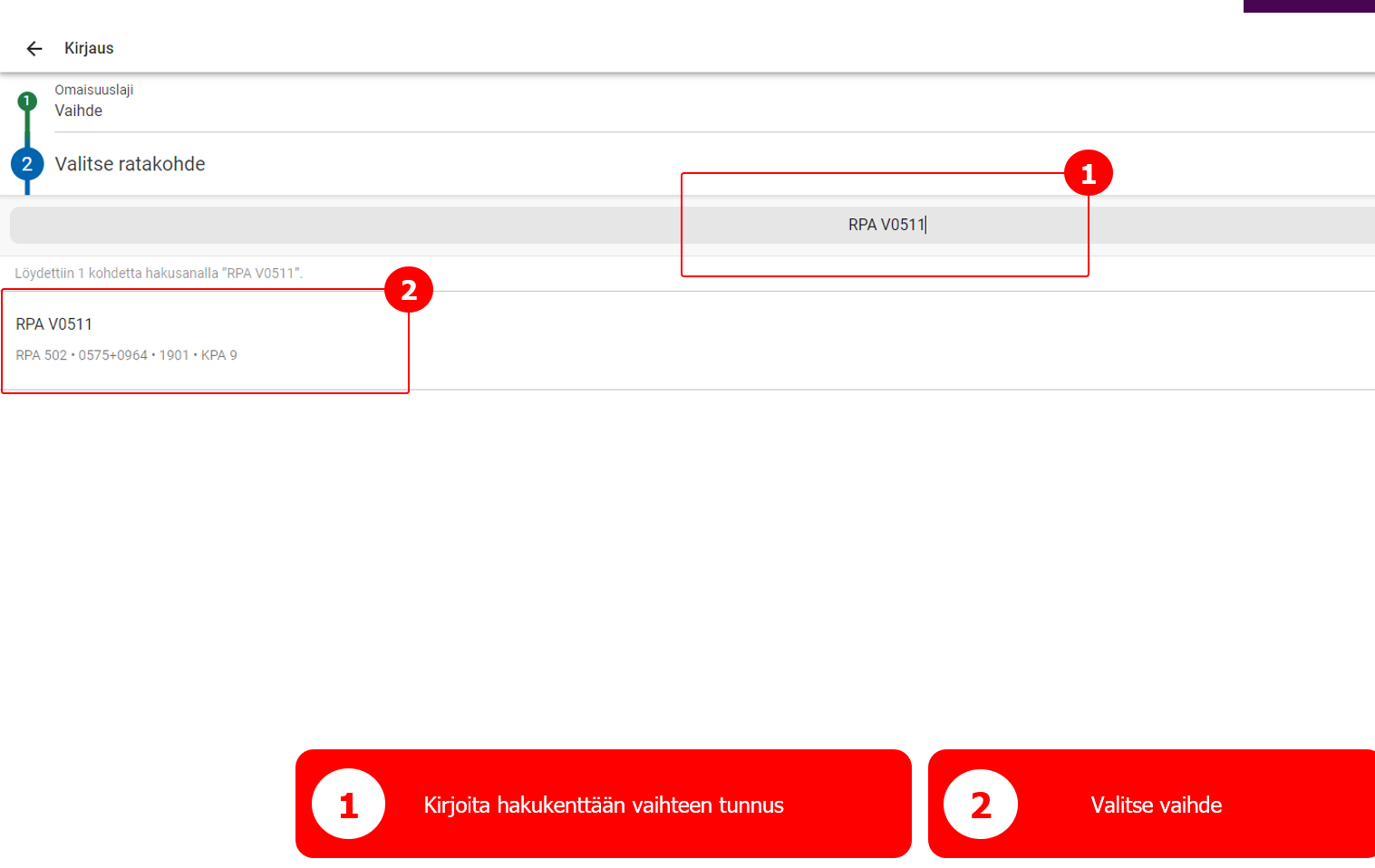 7
TUENTA SUORITTEEN KIRJAAMINENRAIKUun tallennettavat laadunvarmistusdokumentit
Kuvat ja liitteet osiota muutetaan ohjaavammaksi, päivitys valmistuu lähiaikoina
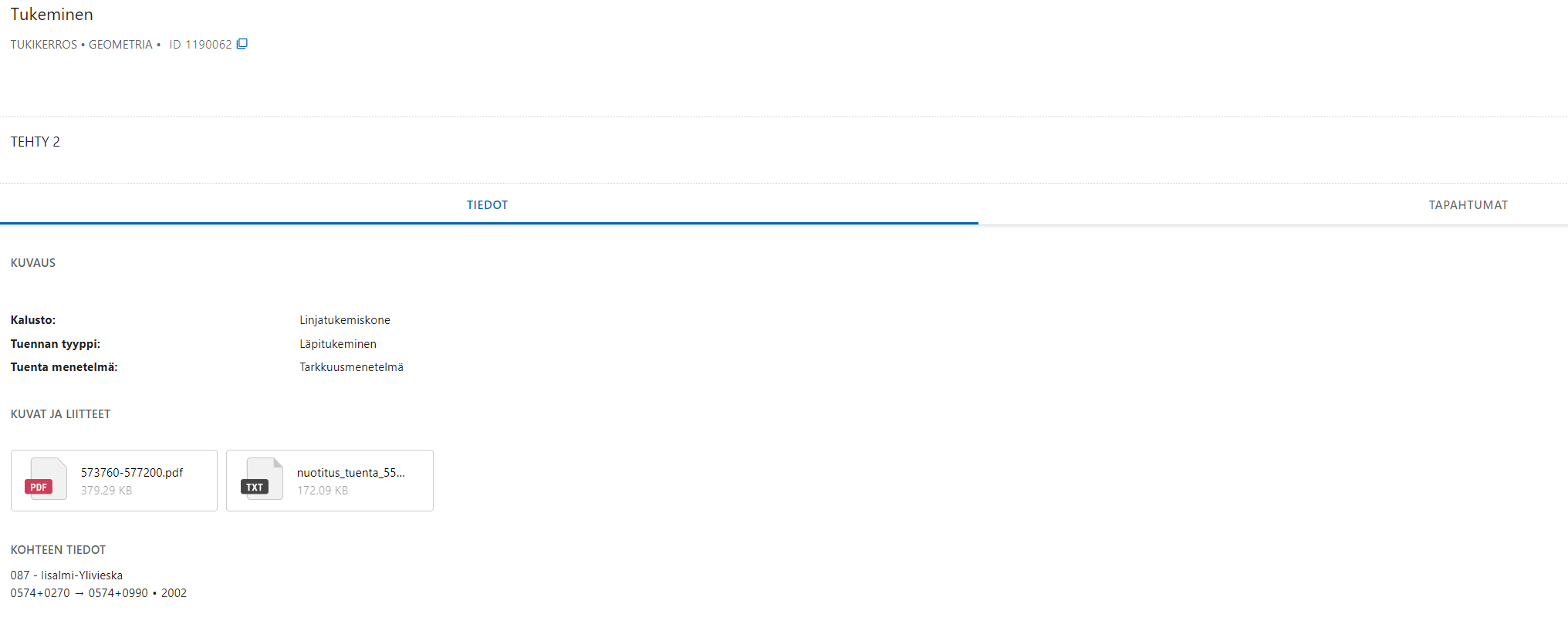 8